Šamsoddín Mohammad Háfez
(1315-1390)
terminologie
بیت 
دیوان 
مصراع / مِصرَع
غزل 
مطلع 
ردیف 
قافیه
مَقطَع
تخلّص
بحر
Yarshater, Ehsan: Persian Lyric Poetry in the Classical Era, 800-1500: Ghazals, Panegyrics, and Quatrains, London: I.B. Tauris 2019.

Háfez – klíč k poznání perské kultury a ducha !

H + Mauláná + Sa´dí + Ferdousí 
tradiční perská hudba
s H. -  ghazal - vrchol
Džámí: i´džáz (اعجاز) – zázračná nenapodobitelnost 
multi-tématičnost – ghazal-e talfíqí –  غزل تلفیقی komplexní G
Šamsoddín Mohammad Háfez (1315-1390)خواجه شمس‌ُالدّینْ محمّدِ بن بهاءُالدّینْ محمّدْ حافظِ شیرازی
خواجه / turecké hoca 
شمس‌ُالدّین
Háfez - تخلص
v Šírázu se narodil i zemřel.
patronace několika panovníků: Muzaffarovci - šáh Šodžá´  - شاه شجاع /1358-84) 
patronace Tímúra
Propojenost s dvorem; تلمیح – aluze 
mamdúh ممدوح
Muzaffarovec šáh Šojá´  - شاه شجاع /1358-84
Tímúr:
Kdyby v dlaň šírázský                        اگر آن ترک شیرازی به دست آرد دل ما را               vzal mé srdce, chtěl bych rád               به خال هندویش بخشم سمرقند و بخارا را       
Za indickou jeho skvrnu 
Samarkand s Buchárou dát.
Díván
Otázka, jak H. rozumět? 
doslovně   ادبی  – Z) X  کنائی
Mohammad Este´lámí  X Mohammad Rezá Šafí´í Kadkaní 
Bakchická poezie i před Háfezem -)  součást básníkova stylu
Ma´šúq – معشوق  milovaný= mamdúh . 
milostný ghazal – láska: مجازی X  حقیقی
 
Spiritualizace vína i lásky
Víno  - dráždidlo  

Stále hlásá rindí, duševní jas, celkový optimismus. 
Kritika: صوفی ، زاهد ، واعظ ، شیخ 
 náboženský dogmatismus a autoritářství

Háfez – titul: lisánu´l-ghajb – لِسان‌ُالْغِیْب  
Nelze směšovat Z představu básnické jednoty s Východní představou, ghazelu naprosto chybí dramatický moment.
Kritika kněží
Styl a figury
Talmíh  - تلمیح – aluze 
Aliterace – واج آرایی   
Př.: گفتم ای بخت بخسبیدی و خورشید دمید
Asonance – نیم قافیه
Př.: یارم چو قدح به دست گیرد   - asonance i aliterace
Harmonie, symetrie imaginace, souvztažnost – تناسب  
– např. ماه - خورشید / چشم و ابرو / دست و پا / گل و بلبل
Významová víceznačnost, ambigvita – īhām ایهام   - např. gouhar – گوهر – šperk, poklad, perla, podstata, jádro….může to být skrytý šperk, ale i skrytá podstata
Fachr - فخر  - vychloubání, sebechvála
Qáfije, radíf, atd….
اگر آن ترک شیرازی به دست آرد دل ما را (۳)
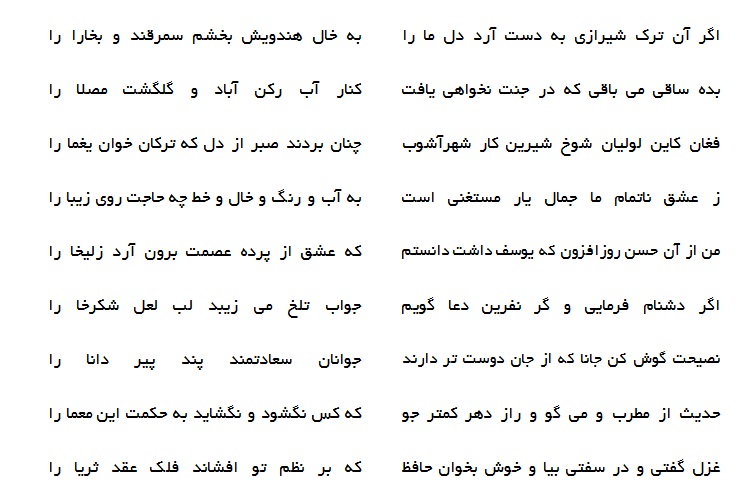 L
اگر آن ترک شیرازی به دست آرد دل ما را
به خال هندویش بخشم سمرقند و بخارا را
بده ساقی می باقی که در جنت نخواهی یافت
کنار آب رکن آباد و گلگشت مصلا را
فغان کاین لولیان شوخ شیرین کار شهرآشوب
چنان بردند صبر از دل که ترکان خوان یغما را
ز عشق ناتمام ما جمال یار مستغنی است
به آب و رنگ و خال و خط چه حاجت روی زیبا را
من از آن حسن روزافزون که یوسف داشت دانستم
که عشق از پرده عصمت برون آرد زلیخا را
اگر دشنام فرمایی و گر نفرین دعا گویم
جواب تلخ می‌زیبد لب لعل شکرخا را
نصیحت گوش کن جانا که از جان دوست‌تر دارند
جوانان سعادتمند پند پیر دانا را
حدیث از مطرب و می گو و راز دهر کمتر جو
که کس نگشود و نگشاید به حکمت این معما را
غزل گفتی و در سفتی بیا و خوش بخوان حافظ
که بر نظم تو افشاند فلک عقد ثریا را